Портфолио воспитателяДрёминой Татьяны Андреевны
Никогда не обещайте ребенку, чего нельзя выполнить, и никогда не обманывайте его. Ушинский К. Д.
О  СЕБЕ
Я родилась 11 Апреля  1972г.
Образование: Средне - специальное. Бийское Педагогическое училище.
Квалификация «Воспитание в дошкольных учреждениях.» по специальности «Воспитатель дошкольных учреждений».
Работаю воспитателем в МБДОУ   д/с «Солнышко» Солтонского района Алтайского края.Общий трудовой стаж 30летПедагогический стаж 16 летВ данном учреждении 16 летВ данной должности 16 лет
Курсы повышения квалификации.
Удостоверение о повышение квалификации. «Дошкольное образование: Личностное развитие в условиях реализации ФГОС ДО». 72 часов. 2018г.( ООО «Столичный учебный центр».Сертификат.(Участника онлайн-семинара «ИКТ-компетентность педагога и практические вопросы внедрения и эксплуатации информационной  системы образовательного учреждения в  соответствии с требованиями ФГОС. 26.12.2016год. 2академических часа.Удостоверение о повышение квалификации. «Обучение по оказанию первой помощи пострадавшим в образовательной организации». 16 учебных часов. 30.06.2020года.-реждения
Мои достижения
Тема самообразования
Развитие речи детей посредством ознакомления с окружающим миром.
Проект: «Ознакомление детей с домашними животными- кошкой».Цель: обобщить и расширить знания детей о домашних животных-кошках.Задачи: создавать условия для формирования у детей познавательного интереса;Приобщать родителей и детей к совместному творчеству.
Проект по ознакомлению с окружающим миром «Голубая капелька»
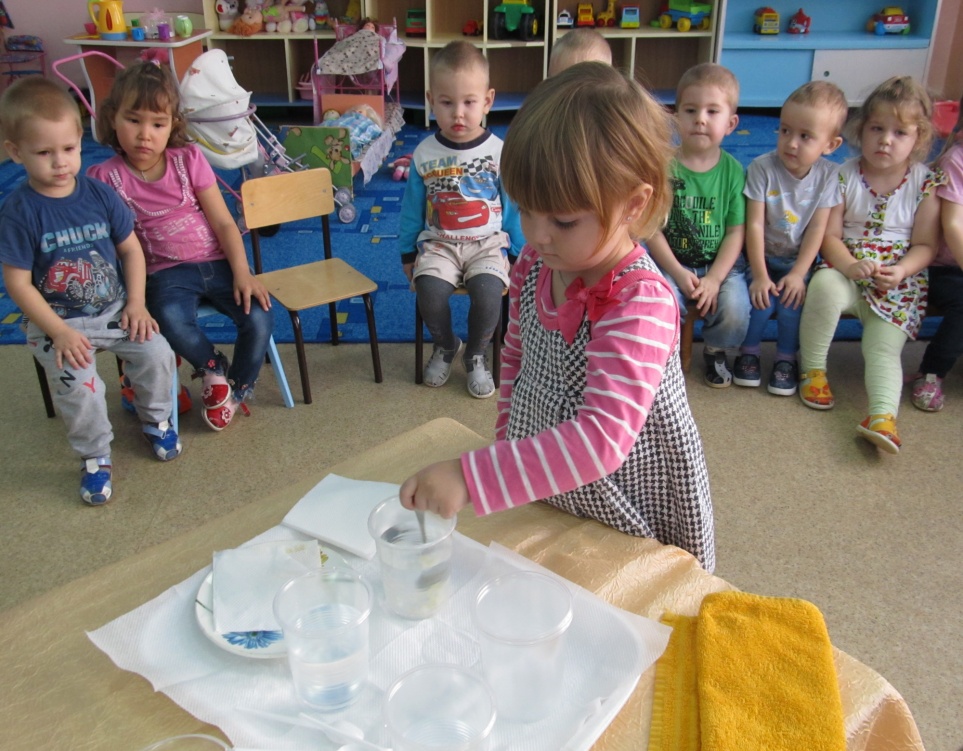 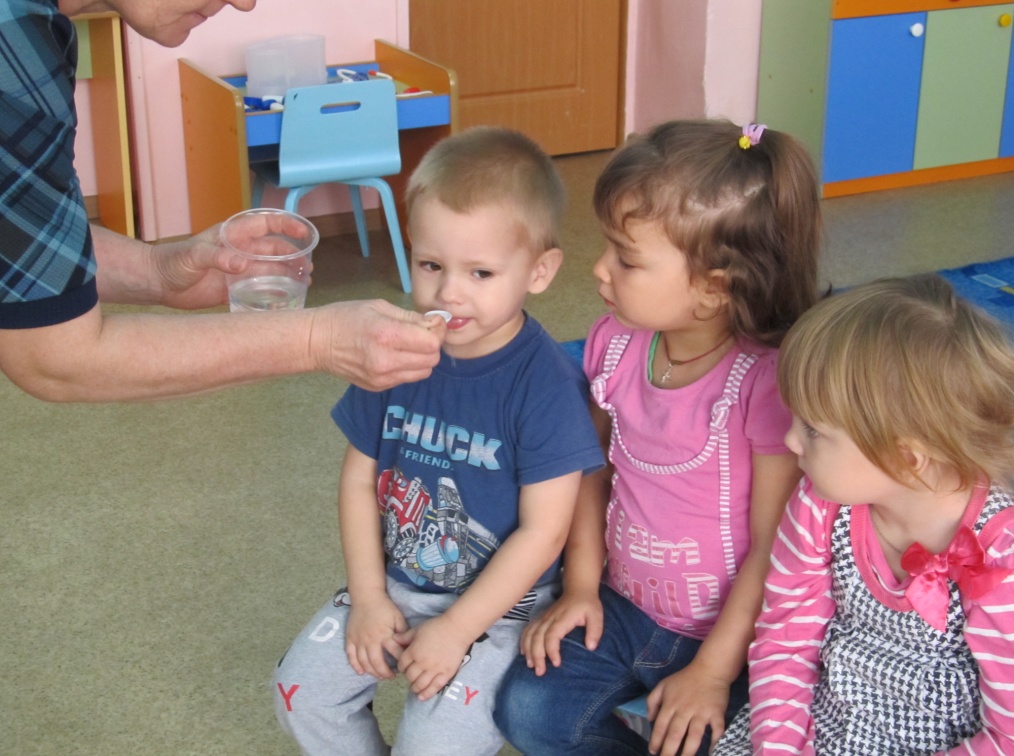 Внимание уделяю созданию развивающей среды в группе с учетом возрастных особенностей детей и  требованиями ФГОС
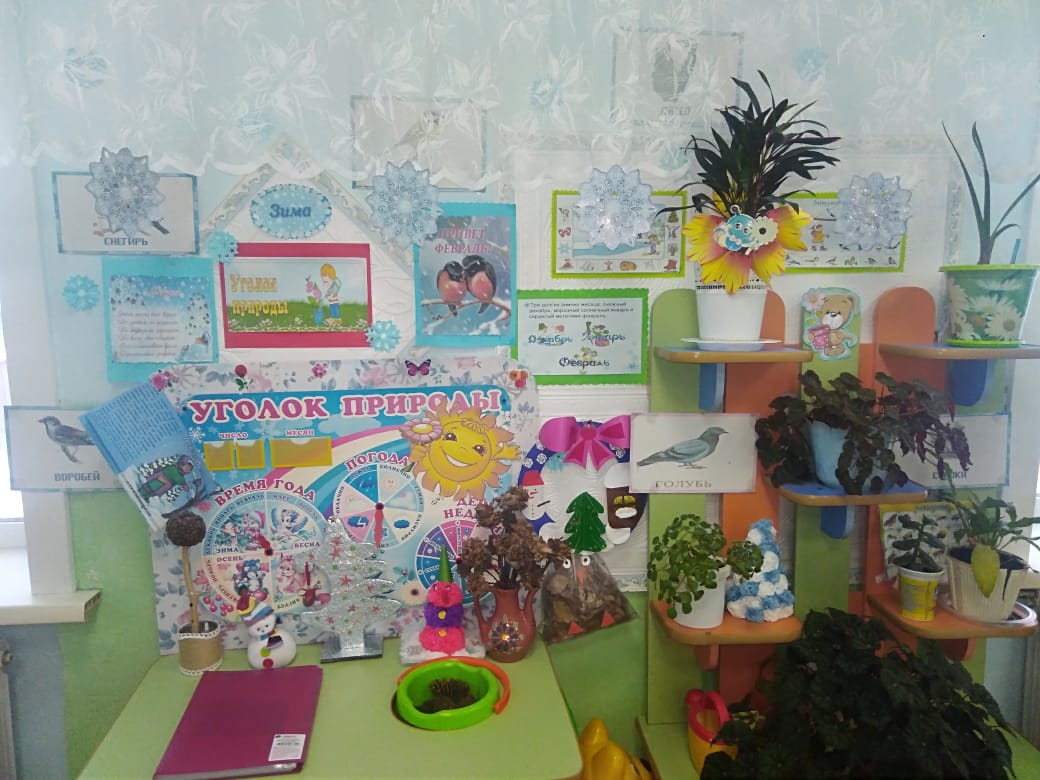 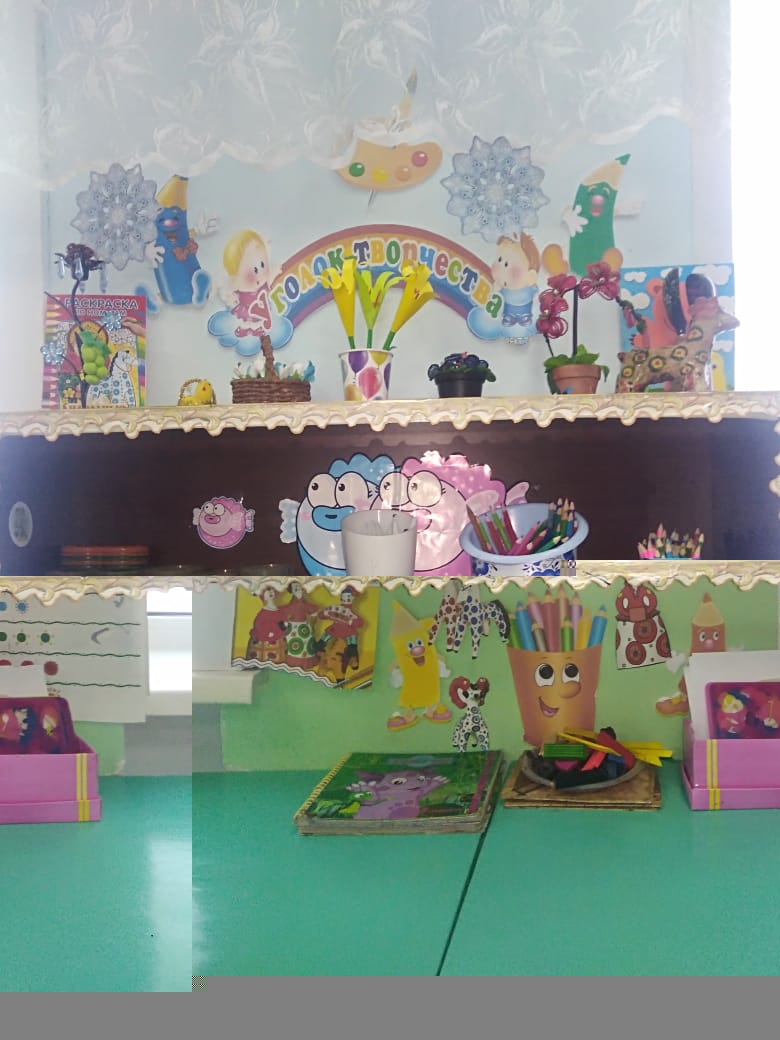 В работе с родителями использую традиционные формы работы: беседы , лекции , консультации , родительские собрания; а так же спортивные праздники , театрализованные развлечения
Играем и занимаемся
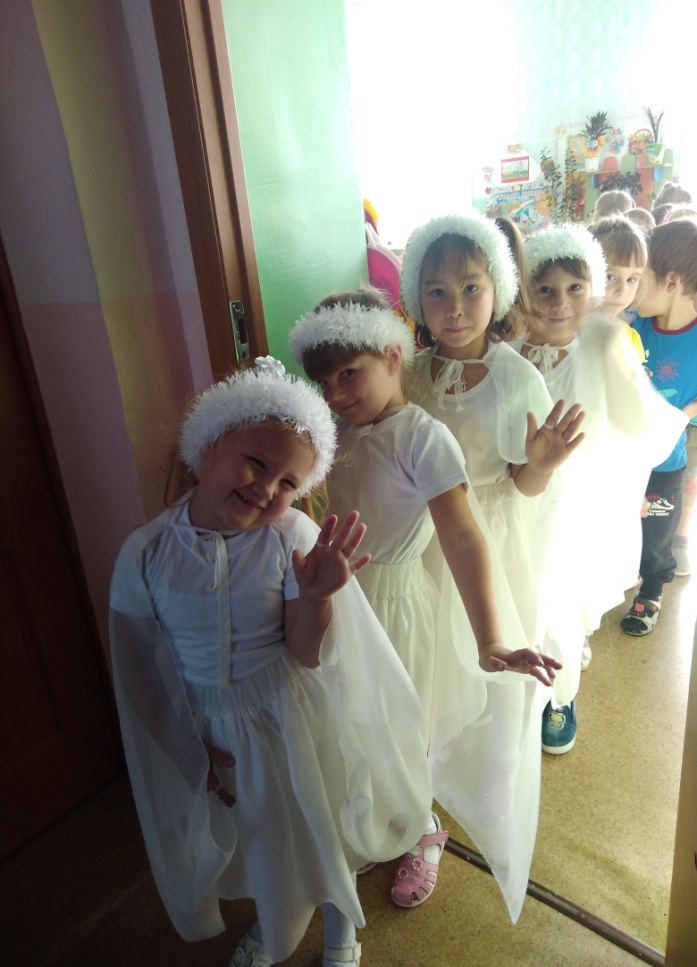 На утренниках